স্বাগতম
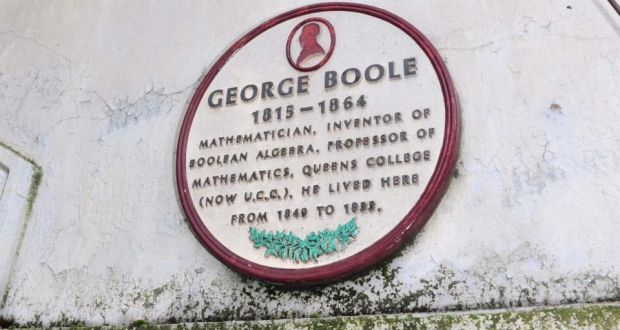 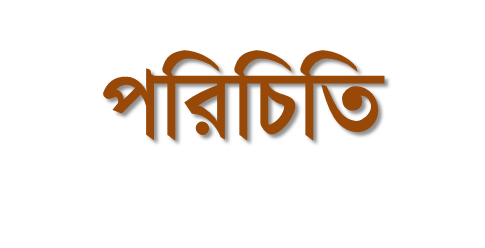 wkÿK cwiwPwZ
পাঠ পরিচিতি
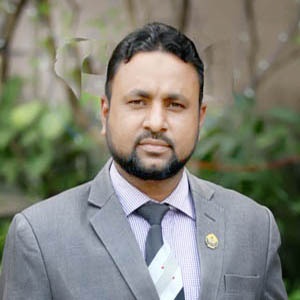 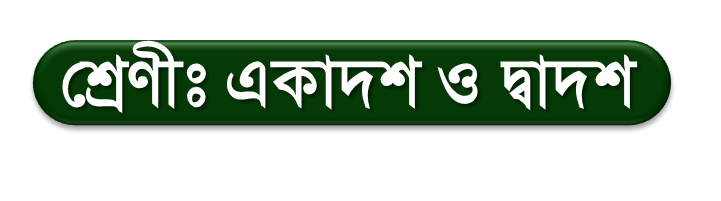 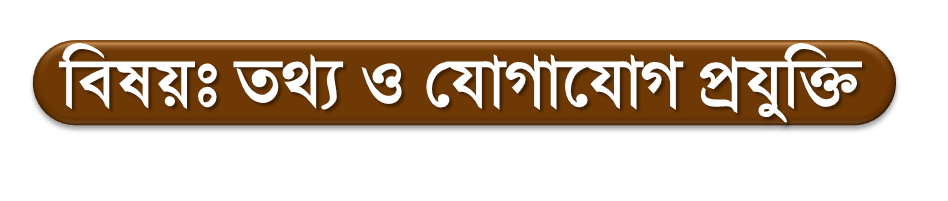 অধ্যায়ঃ তৃতীয়
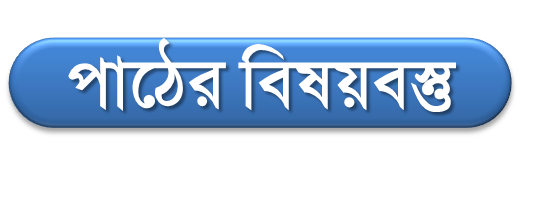 সংখ্যা পদ্ধতি ও ডিজিটাল ডিভাইস
knx`yj Bmjvg (mn. Aa¨vcK)
ICT4E District Ambassador, Sylhet (a2i), 
Dhakadakshin ML H/S & College, Sylhet
Shahidul_555@yahoo.com
Contact: 01715 600555.
(বুলিয়ান বীজগণিত)
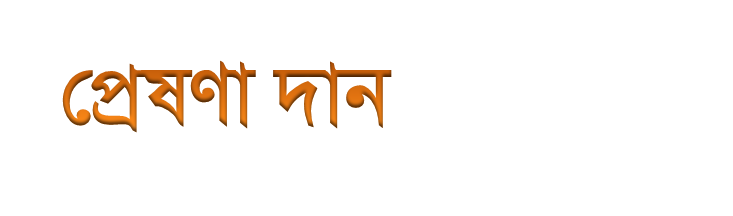 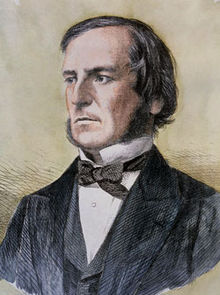 বল দেখি ছবিUv Kvi?
শিখন ফল
এই পাঠ শেষে শিক্ষাথীরা...
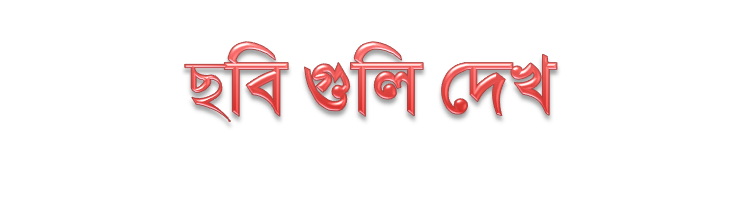 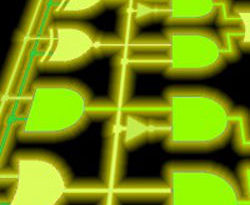 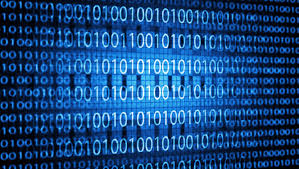 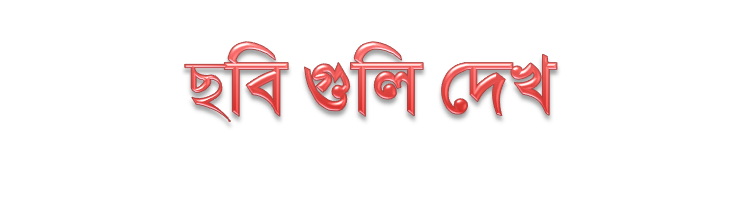 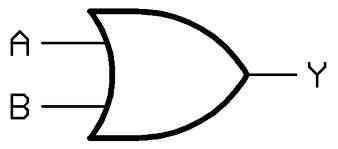 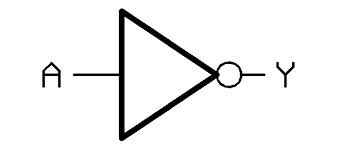 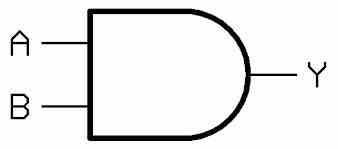 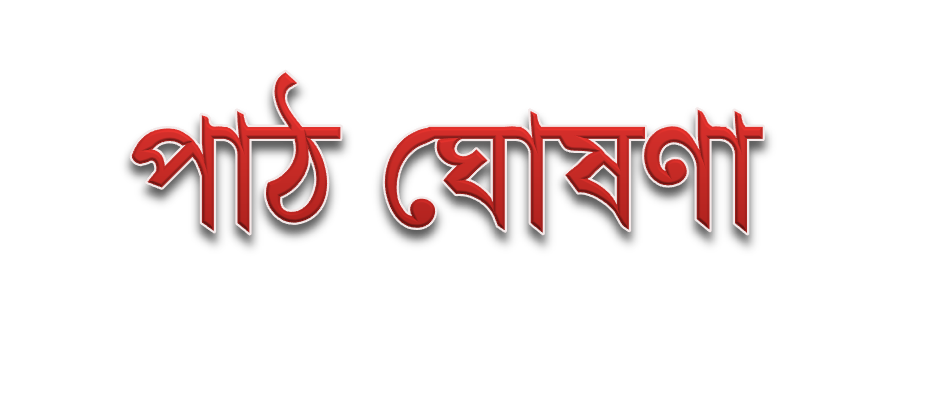 বুলিয়ান বীজগণিত
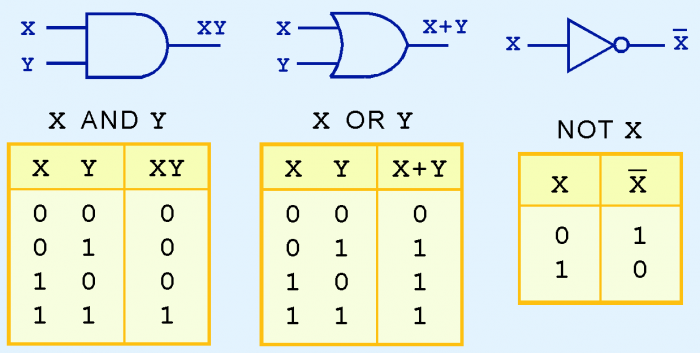 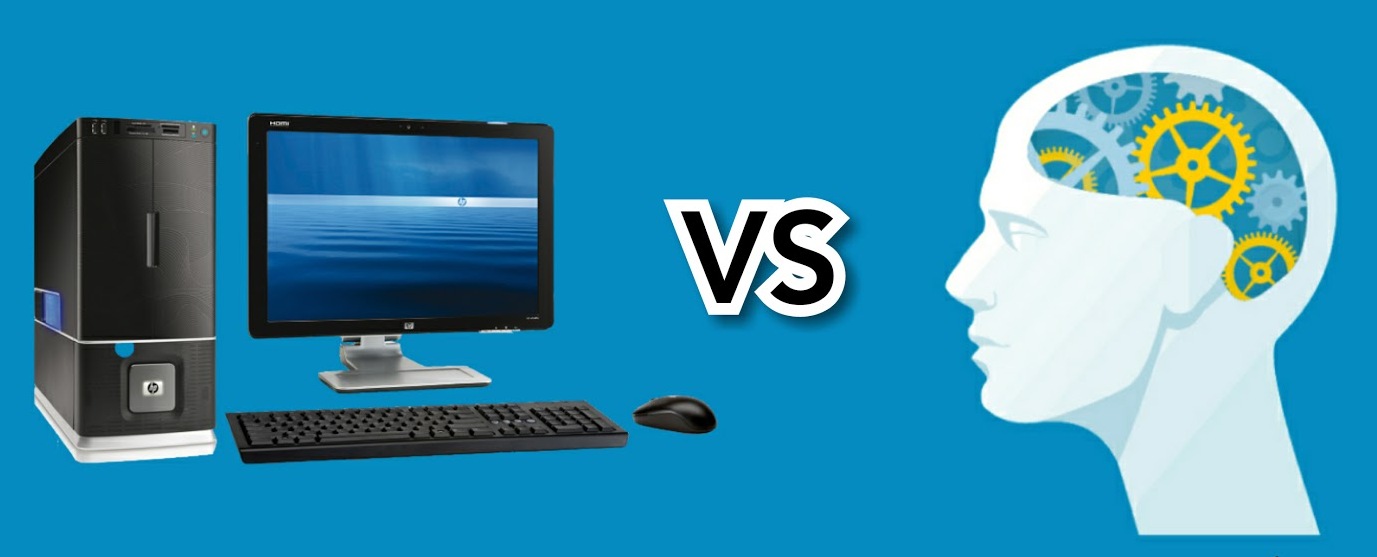 কম্পিউটারকে আমরা যতই বুদ্ধিমান যন্ত্র মনে করি না কেন, কম্পিউটার হচ্ছে পুরোপুরি বোকার হদ্দ একটা যন্ত্র!
তোমরা হয়ত ভাবছ...
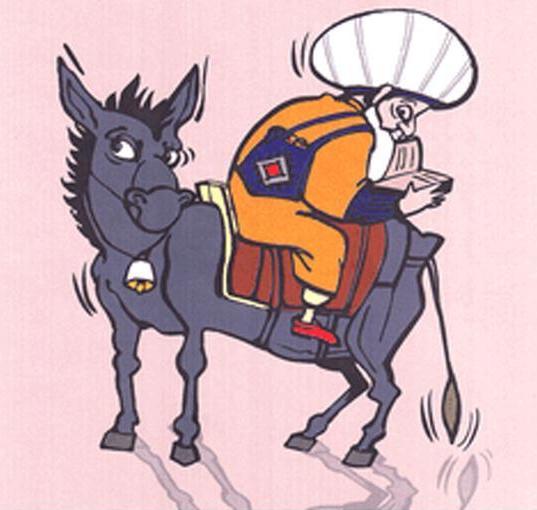 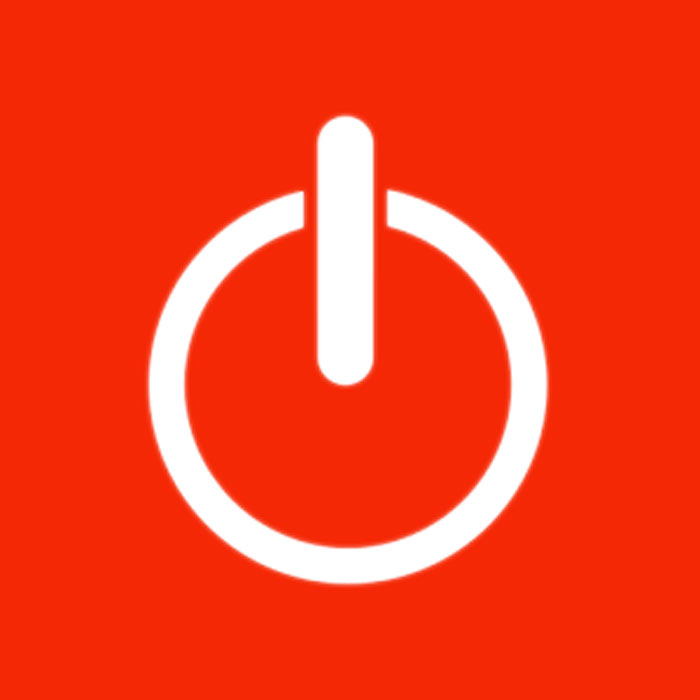 কারণ কম্পিউটার শুধু দুইটা জিনিস বোঝে। তা হলো ..। কিন্তু শুধু দুইটা জিনিস বুঝলে কি হবে? এ দুইটা জিনিস দিয়ে কম্পিউটারকে সবকিছু বোঝানো যায়। মুহূর্তের মধ্যে করে ফেলা যায় জটিল জটিল সব কাজ।
বুলিয়ান বীজগণিত
আর বুলিয়ান বীজগণিত (Boolean Algebra) তৈরী হয়েছে এ দুটো অবস্থার উপর ভিত্তি করেই। বুলিয়ান বীজগণিতে 1 কে ধরা হয় সত্য, আর 0  কে ধরা হয় মিথ্যা!
এখন কথা হচ্ছে, কম্পিউটার 0 আর 1 এর মধ্যে পার্থক্য করে কিভাবে?
কম্পিউটার যখন হাই ভোল্টেজ পায় তখন সেটাকে 1  ধরে নেয় আর যখন লো ভোল্টেজ পায় তখন সেটাকে  0 ধরে নেয়।  তাহলে যেটা দাঁড়াচ্ছে – wach a video
বুলিয়ান বীজগণিত
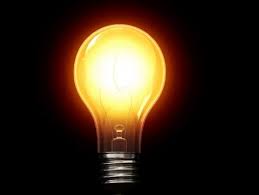 হাই ভোল্টেজ  =  সত্য  =  1
লো ভোল্টেজ  =  মিথ্যা  =  0
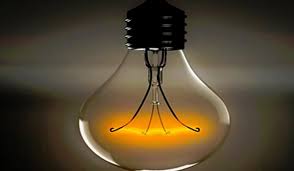 আজকে আমরা বুলিয়ান বীজগণিত নিয়েই বিস্তারিত পড়ব। তার আগে Pj, বুলিয়ান বীজগণিতের আবিস্কারক হলেন ইংরেজ গণিতবিদ জর্জ বুলি  (George Boole) m¤ú‡K©¨ †R‡b †bB।
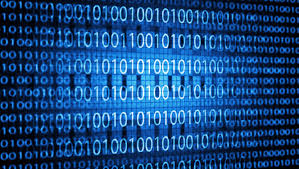 জর্জ বুলি
বুলিয়ান লজিক দিয়েই ডিজিটাল কম্পিউটারের ভিত্তি রচিত। এই বুলিয়ান লজিকের উদ্ভাবন করেছেন যে বিজ্ঞানী-গণিতবিদ, তার নাম জর্জ বুলি। ১৮১৫ সালের ২ নভেম্বর ইংল্যান্ডে জন্ম নেওয়া জর্জ বুলিকে অনেকটাই স্বশিক্ষিত বলা যেতে পারে। ১৬ বছর বয়সেই তিনি শিক্ষা প্রদানের কাজেও জড়িয়ে পড়েন। পরে তিনি মেকানিকস ইন্সটিটিউট নামে একটি প্রতিষ্ঠানে যাতায়াত শুরু করেন গণিত শেখার জন্য। তবে সেখানে শিক্ষকদের কাছ থেকে তিনি খুব বেশি সহায়তা পাননি। পরে তিনি নিজে নিজেই ক্যালকুলাস শিখতে থাকেন। পরে তিনি নিজেও শিক্ষা প্রতিষ্ঠান গড়ে তোলেন নিজের উদ্যোগে। আর নিজেই গণিত নিয়ে গবেষণা চালিয়ে যেতে থাকেন। ডিফারেনশিয়াল ইকুয়েশন এবং অ্যালজেবরিক লজিক নিয়েই তিনি মূল কাজ করেন। তার লেখা 'দ্য ল অব থটস' দিয়েই তিনি বিখ্যাত হয়ে রয়েছেন। তার গবেষণার ফলেই উদ্ভব ঘটে বুলিয়ান অ্যালজেবরার। ১৮৬৪ সালের ৮ ডিসেম্বর মৃত্যুবরণ করেন এই বিজ্ঞানী।
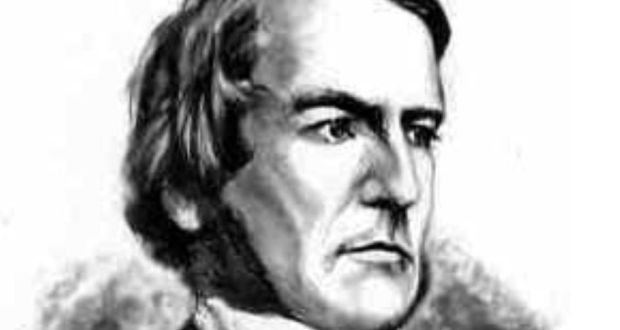 ১৮৫৪ সালে ইংরেজ গণিতবিদ জর্জ বুলি প্রথম আবিস্কার করেন,গণিত ও যুক্তির মধ্যে সুস্পষ্ট সম্পর্ক আছে। তাঁর গবেষণা গ্রন্থের নাম ‘Mathematical Analysis of Logic’। এ গবেষণা গ্রন্থের উপর ভিত্তি করেই তৈরী হয়েছে বুলিয়ান বীজগণিত।
কম্পিউটারের যাবতীয় কাজকর্ম হয় এ বুলিয়ান বীজগণিতের মাধ্যমেই। কম্পিউটারের সিস্টেমে ভোল্টেজ  0V থেকে 0.8V হলে সেটাকে মিথ্যা বা  লজিক 0 ধরা হয়। আর ভোল্টেজ 2V থেকে 5V হলে সেটাকে সত্য বা লজিক 1 ধরা হয়। আর 0.8V থেকে 2V থেকে সংজ্ঞায়িত করা হয় না বিধায় ব্যবহার করা হয় না।
5V
1
2V
undefined
0.8V
0
0V
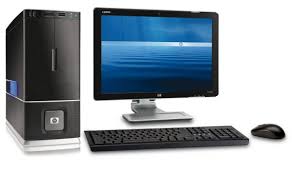 বুলিয়ান বীজগণিতের বৈশিষ্ট্য
বুলিয়ান যোগের নিয়ম
বুলিয়ান বীজগণিতে তিনটি মৌলিক নিয়ম রয়েছে। এগুলো হলো বুলিয়ান -----
যোগের নিয়ম, 
গুণের নিয়ম এবং 
পূরকের নিয়ম।
বুলিয়ান যোগের চারটি নিয়ম মনে রাখবে:
(তোমাদের মনে হয়ত প্রশ্ন জাগতে পারে, 1 + 1 = 2 না হয়ে 1 হলো কেন? কারণটা হচ্ছে এখানে কিন্তু সাধারন যোগ হচ্ছে না। এখানে হচ্ছে যৌক্তিক যোগ বা লজিক্যাল যোগ। আর লজিক্যাল যোগের ক্ষেত্রে 1 এর সাথে 0 বা 1 যাই যোগ করো না কেন, সেটা 1 ই হবে।আরেকটা জিনিস মাথায় রাখবে, লজিক্যাল যোগকেই লজিক্যাল OR অপারেশন বলা হয়। সুতরাং যাহাই লজিক্যাল যোগ তাহাই লজিক্যাল অর অপারেশন।)
বুলিয়ান গুণের নিয়ম
(একটা জিনিস মাথায় রাখবে, লজিক্যাল গুণের ক্ষেত্রে দুইটাই যদি সত্য হয় অর্থাৎ দুইটাই যদি 1 হয় শুধুমাত্র সেক্ষেত্রেই ফলাফল 1 হবে। অন্য সব ক্ষেত্রে ফলাফল  0  হবে। লজিক্যাল গুণকে লজিক্যাল AND অপারেশন বলা হয়। সুতরাং যাহাই লজিক্যাল গুণ  তাহাই লজিক্যাল AND অপারেশন।)
বুলিয়ান পূরকের নিয়ম
আমরা জানি বুলিয়ান বীজগণিতে যেকোন চলকের মান 0 বা 1 হয়। এখন মনে রাখবে, 0 এবং 1 হলো একে অপরের পূরক। অর্থাৎ 0 এর বুলিয়ান পূরক হলো 1 এবং 1 এর বুলিয়ান পূরক হলো 0 গণিতের ভাষায়, A যদি একটা চলক হয় তাহলে A এর পূরক কে প্রকাশ করা হয় A′ দিয়ে।
(এখানে খেয়াল করো ৩ এবং ৪ নং সূত্রতে দুইবার পূরক করা হয়েছে এবং আমরা একই জিনিস পেয়েছি। অর্থাৎ 0 কে দুইবার পূরক করলে 0 ই পাওয়া যায়। একটা জিনিসকে দুইবার উল্টালে যেমন ঘুরেফিরে সোজা-ই পাওয়া যায়,ব্যাপারটা অনেকটা সেরকম!)
একক কাজ
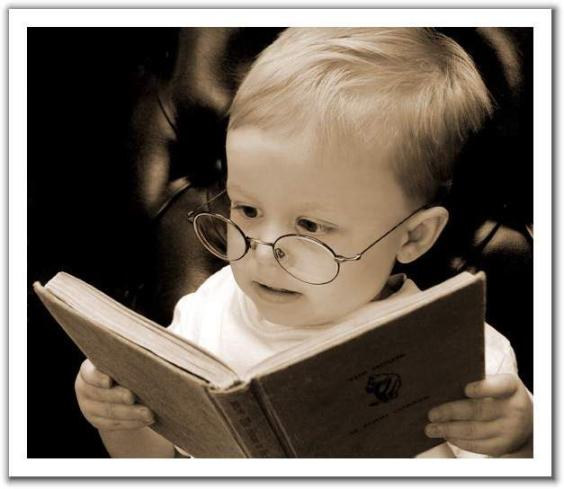 জর্জ বুলি সম্পর্কে লিখ।
বুলিয়ান অপারেটর কি?
বুলিয়ান অ্যালজেবরা কি?
GKK Kv‡Ri mgvavb
জর্জ বুলি সম্পর্কে লিখ। Slide No.13
বুলিয়ান অপারেটর কি?
উত্তর: বুলিয়ান অপারেটর হলো লজিক সমস্যা সমাধানের জন্য ব্যবহৃত লজিক্যাল অপারেটর।
 বুলিয়ান অ্যালজেবরা কি? 
উত্তর: জর্জ বুল সর্বপ্রথম আবিষ্কার করেন যে গণিত ও যুক্তির মধ্যে সুস্পষ্ট সম্পর্ক রয়েছে। লজিকের সত্য অথবা মিথ্যা এই দুটি স্তরের উপর ভিত্তি করে বুলিয়ান অ্যালজেবরা তৈরি করা হয়েছে। তার নাম অনুসারে এই অ্যালজেবরাকে নামকরণ করা হয় বুলিয়ান অ্যালজেবরা।
দলীয় কাজ
“ক” দল
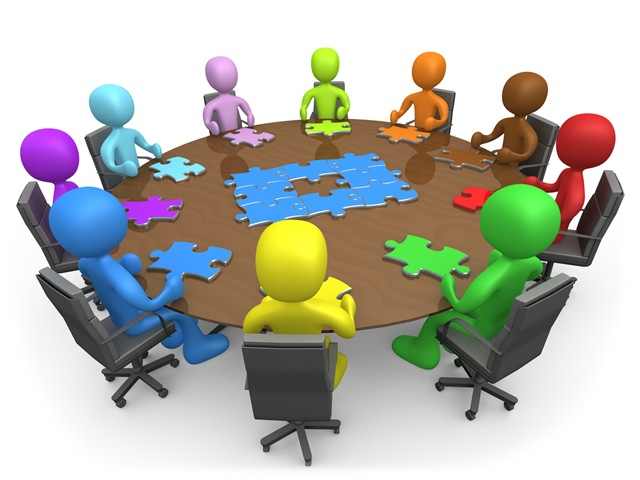 বুলিয়ান যোগের নিয়ম উল্লেখ কর।
“খ” দল
গুণের নিয়ম এবং পূরকের নিয়ম কি কি লিখ।
“গ” দল
বুলিয়ান বীজগণিতের বৈশিষ্ট্য বর্ণনা কর।
পাঠ মূল্যায়ন
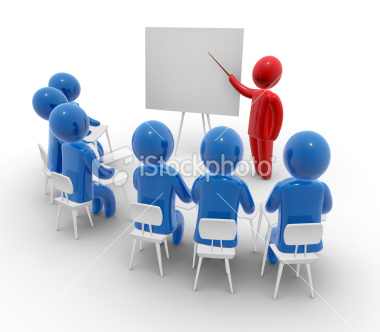 আমরা কি কি শিখলাম
Kw¤úDUvi †Kvb wbq‡g কাজ করে।
 বুলিয়ান বীজগণিতের বৈশিষ্ট্য গুলি কী কী।
বুলিয়ান বীজগণিতে তিনটি মৌলিক নিয়ম ।
মুল্যায়ন
‡Kvb গবেষণা গ্রন্থের উপর ভিত্তি করে তৈরী হয়েছে বুলিয়ান বীজগণিত?
বুলিয়ান যোগের নিয়ম, গুণের নিয়ম এবং পূরকের নিয়ম কি কি ?
বাড়ীর কাজ
1. বুলিয়ান বীজগণিতের বৈশিষ্ট্য গুলি কী কী?
2. বুলিয়ান যোগের নিয়ম,গুণের নিয়ম এবং পূরকের নিয়ম কি তা লিখে নিয়ে আসবে।
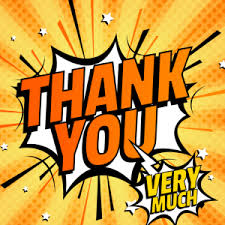